ConsecvențaUna dintre valorile WAVE
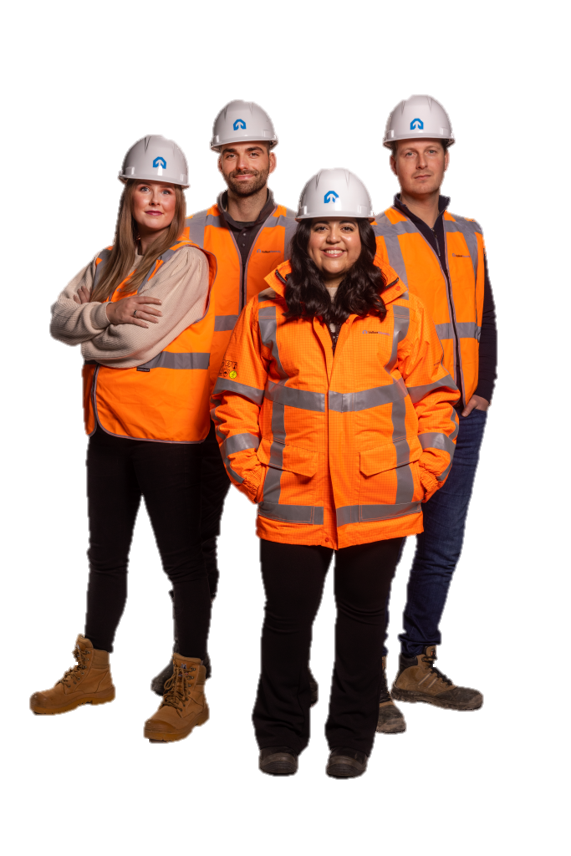 Valoarea „Consecvență” a setului de instrumente WAVE
Context
În anii următori, ne vom îndrepta și mai mult atenția asupra valorilor WAVE. Valorile WAVE reprezintă comportamentul de siguranță pe care VolkerWessels dorește să îl vadă. Pentru că suntem convinși că, dacă internalizăm și mai mult valorile WAVE, vom preveni împreună accidentele.
În acest set de instrumente, analizăm valoarea WAVE „Consecvență” – Siguranța face parte din tot ceea ce facem.
Pentru a ne întoarce acasă în siguranță, în fiecare zi, în calitate de lider în domeniul siguranței, este important să ne gândim în mod conștient la desfășurarea în siguranță a activității, în fiecare fază a activităților noastre de lucru.
Acest set de instrumente vă oferă sfaturi cu privire la modul în care puteți pune în practică valoarea WAVE „Consecvență”
3
Consecvența este una dintre valorile WAVE
Subiecte
Animația „Valoarea WAVE Consecvență”

Comunicarea reciprocă
4
Consecvența este una dintre valorile WAVE
Valoarea WAVE „Consecvență”
5
Consecvența este una dintre valorile WAVE
[Speaker Notes: https://youtu.be/WK7bpMFExao]
Comunicarea reciprocă
Ce înseamnă pentru dumneavoastră să fiți consecvent?

Cum integrați în mod consecvent siguranța în timpul activităților dumneavoastră de lucru?
Consecvența este una dintre valorile WAVE
6
Vă mulțumim pentru atenție!
veiligheid@volkerwessels.com
7
Consecvența este una dintre valorile WAVE